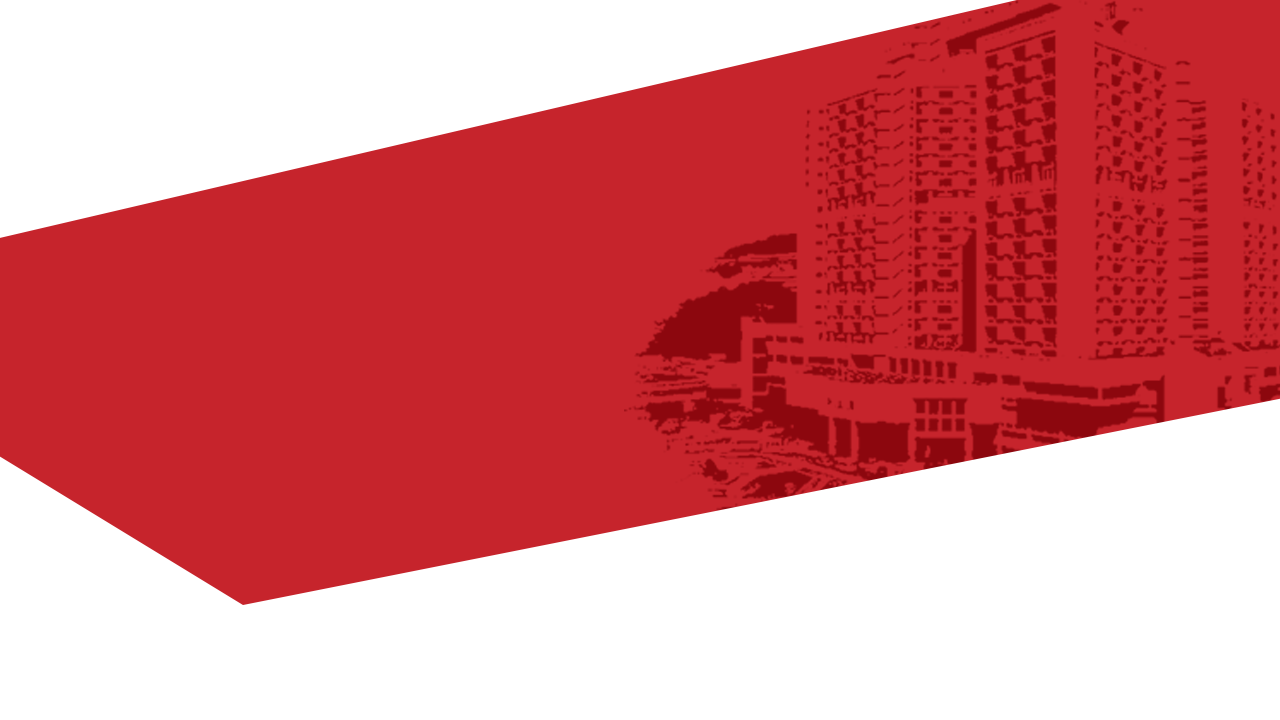 Taipei Veterans General Hospital